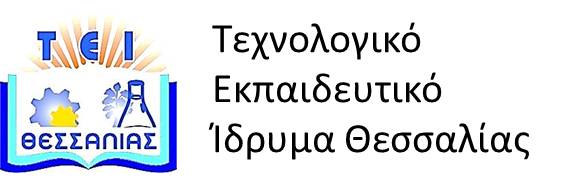 Διοίκηση Λειτουργιών και Παραγωγής
Ενότητα 6:  Αποθέματα.
    Διδάσκων: Βασιλική Καζαντζή, 
Επίκουρος Καθηγήτρια.
Τμήμα Διοίκηση Επιχειρήσεων.
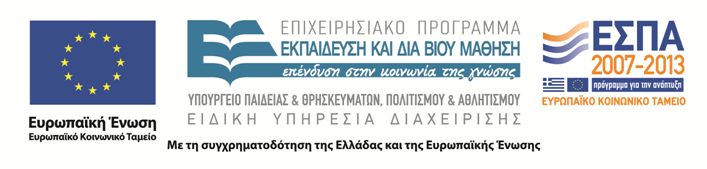 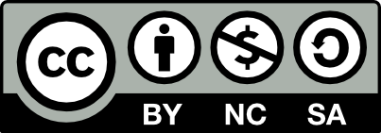 Χρηματοδότηση
Το παρόν εκπαιδευτικό υλικό έχει αναπτυχθεί στα πλαίσια του εκπαιδευτικού έργου του διδάσκοντα. 
Το έργο «Ανοικτά Ακαδημαϊκά Μαθήματα στο ΤΕΙ Θεσσαλίας» έχει χρηματοδοτήσει μόνο τη αναδιαμόρφωση του εκπαιδευτικού υλικού.
Το έργο υλοποιείται στο πλαίσιο του Επιχειρησιακού Προγράμματος  «Εκπαίδευση και Δια Βίου Μάθηση» και συγχρηματοδοτείται από την Ευρωπαϊκή Ένωση (Ευρωπαϊκό Κοινωνικό Ταμείο) και από εθνικούς πόρους.
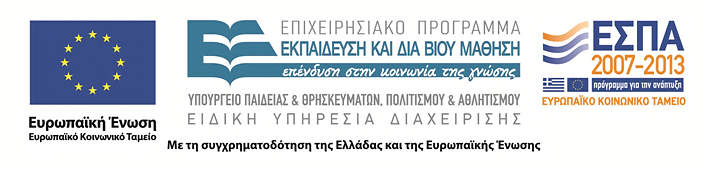 2
Σκοποί ενότητας
Η ενότητα αυτή ασχολείται με τη Διαχείριση Αποθεμάτων, δίνοντας ιδιαίτερη έμφαση στο σημαντικό ρόλο που παίζουν τα αποθέματα στην οργάνωση ενός παραγωγικού συστήματος. Στην ενότητα αυτή παρατίθενται και αναλύονται οι λόγοι διατήρησης αποθεμάτων, τα είδη των αποθεμάτων, καθώς και τα διάφορα είδη κόστους που ενέχονται σε ένα σύστημα αποθεμάτων. Τέλος, παρατηρώντας τα διαφορετικά κόστη και τις σχέσεις τους με τις διάφορες πολιτικές ανανέωσης αποθεμάτων, παρουσιάζονται τα γνωστά μοντέλα διαχείρισης αυτών, και κυρίως το μοντέλο της Οικονομικής Ποσότητας Παραγγελίας, της Οικονομικής Ποσότητας Παραγωγής και το μοντέλο αποθεμάτων με εκπτώσεις.
Αποθέματα
3
Περιεχόμενα ενότητας
1)  Αποθέματα
2)  Περιγραφή συστήματος αποθεμάτων
3)  Οικονομική ποσότητα παραγγελίας - ΟΠΠ
4)  Μοντέλο αποθεμάτων με εκπτώσεις
Αποθέματα
4
Τι είναι τα αποθέματα;
Κάθε αδρανές οικονομικό μέσο ή πόρος που διατηρείται για την ικανοποίηση μελλοντικής ζήτησης για αυτό.
Τα αποθέματα είναι μια μεγάλη και δαπανηρή επένδυση.
Συχνά αντιπροσωπεύει πάνω από το 20% του συνόλου του κεφαλαίου κίνησης για τους παραγωγούς, και πάνω από το 50% του συνολικού κεφαλαίου κίνησης των χονδρέμπορων και λιανέμπορων.
Αποθέματα
5
Διάγραμμα: Αποθέματα
Αποθέματα
6
Παραδείγματα αποθεμάτων για διάφορα συστήματα παραγωγής
Αποθέματα
7
Λόγοι διατήρησης αποθεμάτων
Γιατί να διατηρούνται αποθέματα;
1.  Ενισχύουν τις οικονομίες κλίμακας.
2.  Εξισορροπούν προσφορά – ζήτηση.
3.  Καθιστούν δυνατή την εξειδικευμένη και ομαλή 
παραγωγική διαδικασία.
4.  Διασφαλίζουν την απρόσκοπτη παροχή 
προϊόντων/υπηρεσιών, σε περιπτώσεις αβεβαιότητας και διακυμάνσεων στη ζήτηση, και στους κύκλους παραγγελίας (αποφυγή ελλείψεων).
5.  Ενεργούν ως παράγοντες αποτροπής 
Προβλημάτων, σε κρίσιμες διεπιφάνειες λειτουργίας του καναλιού διανομής.
Αποθέματα
8
Είδη αποθεμάτων ( 1 από 3)
Κυκλικά αποθέματα.
Είναι τα αποθέματα που προκύπτουν από την αναπλήρωση των αποθεμάτων, που πωλούνται ή χρησιμοποιούνται στην παραγωγή.
Αποθέματα σε μεταφορά.
Είναι τα είδη εκείνα που βρίσκονται σε μεταφορά (μετάβαση) από το ένα μέρος στο άλλο. Μπορεί να θεωρηθούν ως μέρος των κυκλικών αποθεμάτων, αν και δεν είναι διαθέσιμα για πώληση ή αποστολή, μέχρι να φθάσουν στον προορισμό τους.
Αποθέματα ασφαλείας (safety stock).
Είναι τα αποθέματα που διατηρούνται, επιπλέον των κυκλικών, εξαιτίας της αβεβαιότητας, και των διακυμάνσεων στη ζήτηση και στο χρόνο παράδοσης.
Αποθέματα
9
Είδη αποθεμάτων ( 2 από 3)
Αποθέματα κερδοσκοπίας.
Είναι τα αποθέματα που διατηρούνται για λόγους που δεν αφορούν στην ικανοποίηση της πραγματικής ζήτησης. Για παράδειγμα, διάφορα υλικά που αγοράζονται σε μεγαλύτερες ποσότητες από ότι απαιτείται τη συγκεκριμένη χρονική στιγμή, προκειμένου να υπάρξει όφελος από τις εκπτώσεις ποσότητας. Με την ίδια λογική, οι οικονομίες παραγωγής μπορεί να οδηγήσουν στην παραγωγή προϊόντων όταν αυτά δεν είναι σε ζήτηση. Παράδειγμα αποτελεί και η συγκέντρωση αποθεμάτων μετά από πρόβλεψη ανατιμήσεων ή έλλειψης πρώτων υλών.
Αποθέματα
10
Είδη αποθεμάτων ( 3 από 3)
Εποχιακά αποθέματα.
Μπορεί να θεωρηθούν τύπος αποθεμάτων κερδοσκοπίας. Η συγκέντρωση τέτοιου είδους αποθεμάτων συμβαίνει πριν την εποχιακή ζήτηση (π.χ. αγροτικά προϊόντα, χριστουγεννιάτικα, και τα λοιπά).
Νεκρά αποθέματα.
Είναι εκείνα που δεν έχουν ζητηθεί για συγκεκριμένη χρονική περίοδο (αχρήστευση για την εταιρεία ή για μια συγκεκριμένη περιοχή αποθήκευσης).
Αποθέματα
11
Αποφάσεις διαχείρισης αποθεμάτων
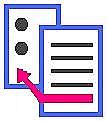 Αποθέματα
12
Περιγραφή συστήματος αποθεμάτων
Σύστημα Εισροών – Εκροών.
1.  Ζήτηση για τα είδη σε απόθεμα  (φυσική εκροή).
2.  Τρόπος ανανέωσης  (φυσική εισροή).
3.  Λειτουργικοί περιορισμοί συστήματος.
4.  Μηχανισμός λήψης αποφάσεων σχετικά με τον τρόπο ανανέωσης.
5.  Συνολικό (ή αυξητικό) κόστος λειτουργίας του συστήματος.
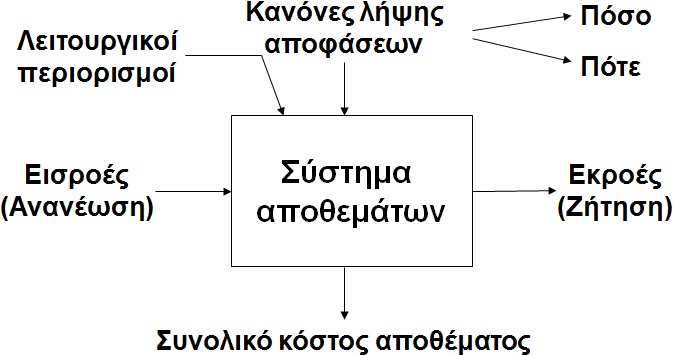 Αποθέματα
13
Ζήτηση
Ζήτηση: Η εκροή του συστήματος.
y = η ποσότητα που παίρνουμε από το απόθεμα στη 
διάρκεια μιας λειτουργικής περιόδου, δηλαδή, μεταξύ διαδοχικών ανανεώσεων για να καλύψει τη ζήτηση, από το επόμενο στάδιο στο κύκλωμα παραγωγικής διανομή.
D = ο ρυθμός ζήτησης, δηλαδή, η ποσότητα που 
παίρνουμε από το απόθεμα ανά μονάδα χρόνου.
Αποθέματα
14
Ανανέωση
Ανανέωση: Η εισροή του συστήματος.
t = η λειτουργική περίοδος, δηλαδή, το χρονικό διάστημα μεταξύ διαδοχικών αποφάσεων, για την ανανέωση του αποθέματος.
Q = η ποσότητα παραγγελίας για κάθε ανανέωση, δηλαδή, η ποσότητα που προσθέτουμε στο απόθεμα, σε κάθε λειτουργική περίοδο.
tp= ο απαιτούμενος χρόνος για να προστεθεί η ποσότητα Q στο απόθεμα, δηλαδή, ο χρόνος παραγωγής.
L = ο χρόνος παραγγελίας, δηλαδή, ο χρόνος που απαιτείται από την τοποθέτηση μιας παραγγελίας, μέχρι την άφιξη της επιθυμητής ποσότητας Q.
p = ο ρυθμός παραγωγής ή ανανέωσης, δηλαδή, ο ρυθμός με τον οποίον η ποσότητα Q, προστίθεται στο απόθεμα.
Αποθέματα
15
Μηχανισμός για τη λήψη αποφάσεων
H ανανέωση μπορεί να γίνεται σε σταθερά χρονικά διαστήματα (t = σταθερό), τοποθετώντας παραγγελίες μεταβλητού μεγέθους (Q = μεταβλητό), προκειμένου το ύψος του αποθέματος να φθάσει σε προκαθορισμένη επιθυμητή στάθμη.
Η ανανέωση μπορεί να γίνεται με παραγγελίες σταθερού μεγέθους (Q = σταθερό), όταν η στάθμη αποθέματος πέσει σε προκαθορισμένο ύψος, γνωστό σαν στάθμη παραγγελίας, γεγονός που μπορεί να συμβαίνει σε μεταβλητά χρονικά διαστήματα (t = μεταβλητό).
Συνδυασμός των παραπάνω.
Αποθέματα
16
Διακυμάνσεις αποθεμάτων
Αποθέματα
17
Προσδιορισμός κόστους (1 από 3)
Συνολικό ή Αυξητικό Κόστος.
CH = κόστος διατήρησης αποθέματος.
Cs = κόστος έλλειψης αποθέματος.
CR = κόστος ανανέωσης αποθέματος.
CB = κόστος αγοράς των ειδών (υλικών, ανταλλακτικών και άλλα) για το απόθεμα.
Βασικό Πρόβλημα Αποθεμάτων.
Προσδιορισμός τιμών για τις μεταβλητές αποφάσεων t και Q, για τον τρόπο ανανέωσης αποθέματος, ώστε να ικανοποιηθεί η αναμενόμενη ζήτηση στα πλαίσια των υπαρχόντων περιορισμών, έτσι ώστε να ελαχιστοποιηθεί η συνάρτηση κόστους.
TC = CH + Cs + CR + CB.
Αποθέματα
18
Προσδιορισμός κόστους (2 από 3)
Κόστος Διατήρησης Αποθέματος.
CH = cH*IH.
cH =f*b.
Όπου:
cH = το κόστος διατήρησης μιας μονάδας αποθέματος, 
IH = το μέσο απόθεμα διατηρούμενο ανά μονάδα χρόνου, 
f = το ποσοστό επένδυσης σε απόθεμα και 
b = τιμή μονάδας.
Κόστος Έλλειψης Αποθέματος.
CS = cS*IS.
Όπου:
cS = το κόστος έλλειψης μιας μονάδας αποθέματος, 
IS = το μέσο έλλειμμα ανά μονάδα χρόνου.
Αποθέματα
19
Προσδιορισμός κόστους (3 από 3)
Κόστος Ανανέωσης Αποθέματος.
CR = cR*IR.
IR = D/Q.
Όπου: 
cR = το κόστος ανά παραγγελία ή ανά προετοιμασία για παραγωγή, 
IR = ο μέσος αριθμός παραγγελιών ή προετοιμασιών, για παραγωγή ανά μονάδα χρόνου.
Κόστος Αγοράς ή Προμήθειας Αποθέματος.
CB = b*D.
Αποθέματα
20
Κυκλικά αποθέματα (1 από 2)
Επίδραση της ποσότητας παραγγελίας στην μέση τιμή του ύψους αποθεμάτων, υπό συνθήκες σταθερής ζήτησης, και χρόνου παράδοσης.
Αποθέματα
21
Κυκλικά αποθέματα (2 από 2)
Τα αποθέματα αυτά, διατηρούνται συνήθως για να ικανοποιήσουν τη ζήτηση σε συνθήκες βεβαιότητας (δηλαδή όταν η εταιρεία μπορεί να προβλέψει τη ζήτηση, και τους χρόνους παράδοσης / εφοδιασμού).
Εάν ο ρυθμός πωλήσεων ενός προϊόντος είναι σταθερός, έστω 20 τεμάχια την ημέρα, και ο χρόνος παράδοσης είναι επίσης σταθερός, έστω 10 μέρες, το πρόβλημα είναι απλό, και δεν απαιτείται κάποιο απόθεμα ασφαλείας πέραν του περιοδικού αποθέματος. Εφόσον η ζήτηση και ο χρόνος παράδοσης είναι σταθερά και γνωστά μεγέθη, οι παραγγελίες μπορούν να προγραμματιστούν έτσι ώστε να φθάσουν ακριβώς τη στιγμή που το τελευταίο τεμάχιο θα πουληθεί.
Στο σχήμα της προηγούμενης διαφάνειας, φαίνονται 3 εναλλακτικές λύσεις εφοδιασμού, ανάλογα με την ποσότητα της παραγγελίας (Α - 400, Β - 200, C - 600). Η μέση τιμή των κυκλικών αποθεμάτων και για τις τρεις περιπτώσεις είναι το μισό της ποσότητας παραγγελίας.
Αποθέματα
22
Αποθέματα ασφαλείας (1 από 5)
Μέση τιμή του ύψους αποθεμάτων υπό συνθήκες αβεβαιότητας.
Αποθέματα
23
Αποθέματα ασφαλείας (2 από 5)
Τα αποθέματα αυτά διατηρούνται για να ικανοποιήσουν τη ζήτηση σε συνθήκες αβεβαιότητας.
Εάν ο ρυθμός πωλήσεων ενός προϊόντος δεν είναι σταθερός, απαιτείται απόθεμα ασφαλείας. Στο σχήμα της προηγούμενης διαφάνειας, το μέσο ύψος αποθέματος θα ήταν 100 μονάδες, εάν η ζήτηση και ο χρόνος παράδοσης ήταν σταθερά. Αλλά, εάν η ζήτηση ήταν 25 (αντί για 20) μονάδες ανά μέρα, με 10 μέρες χρόνο παράδοσης (περίπτωση Α), τα αποθέματα θα εξαντλούνταν την 8η ημέρα (200/25). Αφού όμως, η νέα παραγγελία θα έφτανε την 10η ημέρα, η εταιρεία δε θα διέθετε αποθέματα για 2 ημέρες. Ειδάλλως, θα έπρεπε να διαθέτει επιπλέον αποθέματα 50 μονάδων (25*2).
Αποθέματα
24
Αποθέματα ασφαλείας (3 από 5)
Εάν η πρόβλεψη της διοίκησης για τη μέγιστη διαφοροποίηση στη ζήτηση είναι +/- 5 μονάδες, τότε ένα απόθεμα ασφαλείας των 50 μονάδων, επιπλέον των 100 μονάδων των κυκλικών αποθεμάτων, θα απέτρεπε την έλλειψη αποθεμάτων (stockouts). Συνεπώς, στην περίπτωση αυτή θα χρειάζονται ένα μέσο ύψος αποθεμάτων των 150 μονάδων.
Αποθέματα
25
Αποθέματα ασφαλείας (4 από 5)
Στην περίπτωση (Β) που η ζήτηση είναι σταθερή, αλλά οι χρόνοι παράδοσης κυμαίνονται (μη προβλέψιμοι), έστω μεταξύ +/-2 ημερών, τότε εάν η παραγγελία φθάσει 2 ημέρες νωρίτερα, δηλ. την 8η ημέρα, τα αποθέματα που θα υπάρχουν θα αντιστοιχούν σε προμήθειες για 12 ημέρες, δηλαδή τα αποθέματα θα είναι ίσα με εκείνα που θα φθάσουν στην αποθήκη με τη νέα παραγγελία (200) συν τα αποθέματα των 2 ημερών που θα παραμείνουν (40), δηλαδή συνολικά 240 μονάδες αποθεμάτων. Εάν, ωστόσο, η παραγγελία καθυστερήσει 2 ημέρες (δηλ. φθάσει την 12η ημέρα), θα υπάρξει έλλειμμα αποθεμάτων 2 ημερών, δηλαδή 2*20=40 μονάδων. Εφόσον η διοίκηση αποφασίσει με βάση την πεποίθηση ότι τα φορτία δε πρόκειται ποτέ να φθάσουν με καθυστέρηση πέραν των 2 ημερών, τότε θα χρειαστεί ένα απόθεμα ασφαλείας 40 μονάδων, άρα ένα συνολικό αποθεματικό ύψος των 140 μονάδων.
Αποθέματα
26
Αποθέματα ασφαλείας (5 από 5)
Εάν τόσο η ζήτηση όσο και ο χρόνος παράδοσης δεν είναι σταθερά (συνήθης περίπτωση - C), το πρόβλημα είναι πιο σύνθετο, και απαιτείται πάλι απόθεμα ασφαλείας συνήθως μεγαλύτερο από τις προηγούμενες περιπτώσεις. Εάν η ζήτηση μπορεί να φθάσει έναν μέγιστο ρυθμό, έστω 25 μονάδων ημερησίως (πλέον των προβλεπόμενων 20 μονάδων/μέρα) και οι παραγγελίες μπορεί να φθάνουν με καθυστέρηση έως και 2 ημερών, το αποτέλεσμα είναι μια έλλειψη αποθεμάτων 4 ημερών, ήτοι 100 μονάδων, με συνολικό μέσο ύψος αποθεμάτων 200 μονάδων.
Αποθέματα
27
Η απόφαση για την ποσότητα παραγγελίας
Αποθέματα
28
Παράδειγμα (1)
Αποθέματα
29
Παράδειγμα (2)
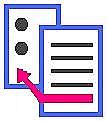 Αποθέματα
30
Οικονομική  ποσότητα  παραγγελίας - ΟΠΠ
ΟΠΠ: Βασικό Μοντέλο Αποθεμάτων.
Το απλούστερο μοντέλο για την ανάπτυξη της θεωρίας αποθεμάτων.
Αφορά σε ιδανικές (μη ρεαλιστικές συνθήκες) – απλούστευση ανάλυσης.
Καθορίζει το «βέλτιστο» ύψος αποθεμάτων (που αντιστοιχεί στο ελάχιστο κόστος).
Το κόστος προσδιορίζεται από τις δαπάνες διατήρησης αποθεμάτων και από τις δαπάνες τοποθέτησης και παραλαβής της παραγγελίας.
Αποθέματα
31
Προϋποθέσεις για την εφαρμογή της ΟΠΠ
Ο ρυθμός ζήτησης είναι γνωστός και σταθερός.
Ο ρυθμός ανανέωσης είναι άπειρος. Η συνολική ποσότητα παραγγελίας Q, προστίθεται στο απόθεμα μονομιάς (tp = 0).
Ο χρόνος παραγγελίας είναι γνωστός και σταθερός (L).
Η τιμή μονάδας είναι σταθερή, δηλαδή για το είδος που έχουμε σε απόθεμα, δεν προσφέρονται εκπτώσεις σε συνάρτηση με την παραγγελθείσα ποσότητα, b(Q) = b.
Όχι για εποχικά προϊόντα.
Όχι ελλείψεις (το κόστος έλλειψης αποθέματος είναι άπειρο (Cs = ∞) και συνεπώς η λειτουργία του συστήματος γίνεται χωρίς ελλείψεις ( Is=0)).
Όχι περιορισμοί στην αποθηκευτική ικανότητα, τις ποσότητες παραγγελίας, τα κεφαλαία, και τα λοιπά.
Αποθέματα
32
Διάγραμμα ΟΠΠ
Αποθέματα
33
Τύποι (1)
Κόστος διατήρησης αποθέματος = CΗ* Q/2.
Κόστος ανανέωσης = CR * D /Q.
Συνολικό αυξητικό κόστος = TIC = CH * Q / 2 + CR * D / Q.
Το χαμηλότερο κόστος συμβαίνει όταν:
d(TIC) / dQ = 0, δηλαδή CH / 2 -CR * (D / Q2) = 0, όπου τώρα Q = ΟΠΠ = Q0.
Οπότε, Q0 =
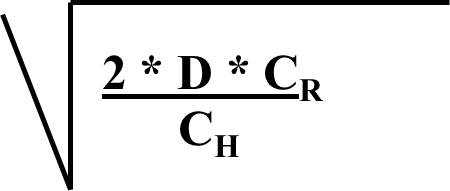 Αποθέματα
34
Τύποι (2)
Άριστος χρόνος παραγγελίας.
t0  =  Q0 / D.
Ελάχιστη τιμή συνολικού αυξητικού κόστους αποθέματος.
Αποθέματα
35
Πρώτο παράδειγμα (1 από 3)
Ετήσια ζήτηση = 360 μονάδες.
Κόστος αποθεματοποίησης = 1.00 € ανά μονάδα.
Κόστος παραγγελίας = 100 € ανά παραγγελία.
Ποια η EOQ;
Πόσες παραγγελίες θα τοποθετηθούν το χρόνο;
Ποιο το αναμενόμενο χρονικό διάστημα μεταξύ των παραγγελιών;
Ποιο το ελάχιστο αυξητικό συνολικό κόστος για τη συγκεκριμένη πολιτική αποθεματοποίησης;
Αποθέματα
36
Πρώτο παράδειγμα (2 από 3)
Αποθέματα
37
Πρώτο παράδειγμα (3 από 3)
Αποθέματα
38
Δεύτερο παράδειγμα (1 από 4)
Ετήσια ζήτηση = 3600 κιλά χρώμα, για την προγραμματισμένη συντήρηση και βαφή χώρων.
Κόστος διατήρησης αποθέματος ετησίως = 25% της επένδυσης σε απόθεμα ανά μονάδα αποθέματος(Kg).
Κόστος παραγγελίας = 90.00€ ανά παραγγελία.
Τιμή ανά κιλό χρώματος βαφής = 40.00€.
Ποια η ΟΠΠ;
Πότε θα πρέπει να γίνεται η κάθε παραγγελία για την ανανέωση του αποθέματος;
Ποιος ο αριθμός των παραγγελιών το έτος;
Ποιο το ελάχιστο συνολικό αυξητικό κόστος αποθέματος, για τη συγκεκριμένη πολιτική ανανέωσης αποθέματος;
Αποθέματα
39
Δεύτερο παράδειγμα (2 από 4)
Αποθέματα
40
Δεύτερο παράδειγμα (3 από 4)
Αποθέματα
41
Δεύτερο παράδειγμα (4 από 4)
Άριστος χρόνος παραγγελίας.
t0 = Q0 / D,
tp = Q0 / D.
Imax = (P -D) * tp.
Ελάχιστη τιμή συνολικού αυξητικού κόστους αποθέματος.
Αποθέματα
42
Τρίτο παράδειγμα (1 από 3)
Ζήτηση = 80000 μπουκάλια πορτοκαλάδας / μήνα (160 ώρες παραγωγής τον μήνα).
Ρυθμός εμφιάλωσης = 3000 μπουκάλια / ώρα.
Χρειάζεται 1 ώρα για καθαρισμό, και μετάβαση σε παραγωγή επόμενης παρτίδας.
Το κόστος που συνεπάγεται μία τέτοια μετάβαση (εργατικά και χαμένος παραγωγικός χρόνος) είναι 100€ την ώρα.
Κόστος διατήρησης αποθέματος = 0.1€ ανά μπουκάλι το μήνα.
Ποια η βέλτιστη πολιτική ανανέωσης αποθέματος;
Ποια η οικονομική ποσότητα παραγωγής, εάν ο χρόνος που απαιτείται για τη μετάβαση στην παραγωγή επόμενης παρτίδας μειωθεί, από μία ώρα σε 30 λεπτά;
Αποθέματα
43
Τρίτο παράδειγμα (2 από 3)
Αποθέματα
44
Τρίτο παράδειγμα (3 από 3)
Ελάχιστο συνολικό κόστος αποθέματος:
TC0 = CH * Q0 * (P -D) / 2 * P + CR * D / Q0 = 
0.1 * 9798*(3000-500)/2 * 3000 + 50 * 80000 / 9798 = 408.25 + 408.25 = 
816.5 €
Διάρκεια λειτουργικής περιόδου / χρόνος παραγωγής:
t= Q0 / D =  
9798 / 500 = 19.6 ώρες.
tp = Q0 / P = 
9798 / 3000 = 3.26 ώρες.
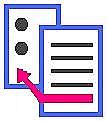 Αποθέματα
45
Μοντέλο αποθεμάτων με εκπτώσεις (1 από 3)
Ίδιες προϋποθέσεις εφαρμογής του μοντέλου με το κλασσικό μοντέλο αποθεμάτων, με εξαίρεση τη μεταβλητή τιμή αγοράς ανά μονάδα.
Κόστος διατήρησης ανά μονάδα
CH = f[b(Q)].
Συνολικό κόστος αποθέματος:
TC = CH + CR + CB 
= f[b(Q)] * (Q / 2) + CR * D / Q + b(Q) * D.
Αποθέματα
46
Μοντέλο αποθεμάτων με εκπτώσεις (2 από 3)
Αποθέματα
47
Μοντέλο αποθεμάτων με εκπτώσεις (3 από 3)
Αποθέματα
48
Παράδειγμα (1 από 2)
Ετήσια ζήτηση = 3600 λίτρα χρώματος για την προγραμματισμένη συντήρηση και βαφή χώρων.
Κόστος διατήρησης αποθέματος ετησίως = 25% της επένδυσης σε απόθεμα ανά μονάδα αποθέματος.
Κόστος παραγγελίας = 90,00€ ανά παραγγελία.
Τιμή μονάδας:
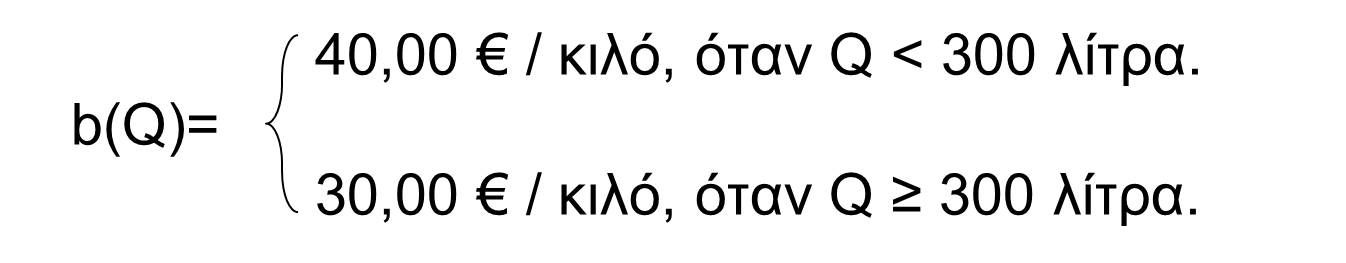 Αποθέματα
49
Παράδειγμα (2 από 2)
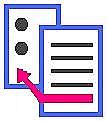 Αποθέματα
50
Τέλος Ενότητας
Επεξεργασία: Σοφιανίδου Γεωργία
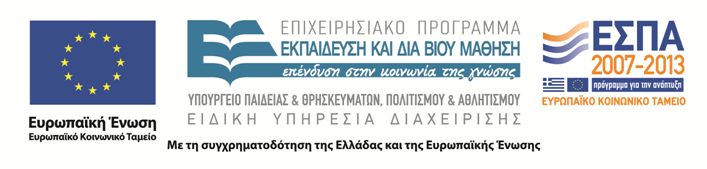 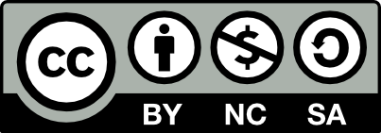 Σημείωμα Αναφοράς
Copyright Τεχνολογικό Εκπαιδευτικό Ίδρυμα Θεσσαλίας, Βασιλική Καζαντή 2015. Βασιλική Καζαντζή. «Διοίκηση Λειτουργιών και Παραγωγής». Έκδοση: 1.0. Λάρισα 2015. Διαθέσιμο από τη δικτυακή διεύθυνση: http://cdev.teilar.gr/courses/DDE101/, 20/11/2015.
Σημείωμα Αδειοδότησης
Το παρόν υλικό διατίθεται με τους όρους της άδειας χρήσης Creative Commons: Αναφορά Δημιουργού - Μη Εμπορική Χρήση - Παρόμοια Διανομή, 4.0 [1] ή μεταγενέστερη, Διεθνής Έκδοση. Εξαιρούνται τα αυτοτελή έργα τρίτων π.χ. φωτογραφίες, διαγράμματα κ.λπ., τα οποία εμπεριέχονται σε αυτό και τα οποία αναφέρονται μαζί με τους όρους χρήσης τους στο «Σημείωμα Χρήσης Έργων Τρίτων».
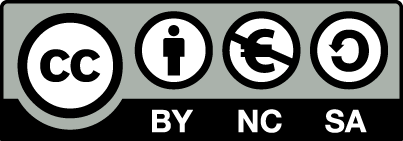 [1] http://creativecommons.org/licenses/by-nc-sa/4.0/
Ως Μη Εμπορική ορίζεται η χρήση:
που δεν περιλαμβάνει άμεσο ή έμμεσο οικονομικό όφελος από την χρήση του έργου, για το διανομέα του έργου και αδειοδόχο,
που δεν περιλαμβάνει οικονομική συναλλαγή ως προϋπόθεση για τη χρήση ή πρόσβαση στο έργο,
που δεν προσπορίζει στο διανομέα του έργου και αδειοδόχο έμμεσο οικονομικό όφελος (π.χ. διαφημίσεις) από την προβολή του έργου σε διαδικτυακό τόπο.
Ο δικαιούχος μπορεί να παρέχει στον αδειοδόχο ξεχωριστή άδεια να χρησιμοποιεί το έργο για εμπορική χρήση, εφόσον αυτό του ζητηθεί.
Διατήρηση Σημειωμάτων
Οποιαδήποτε αναπαραγωγή ή διασκευή του υλικού θα πρέπει να συμπεριλαμβάνει:
το Σημείωμα Αναφοράς,
το Σημείωμα Αδειοδότησης,
τη Δήλωση Διατήρησης Σημειωμάτων,
το Σημείωμα Χρήσης Έργων Τρίτων (εφόσον υπάρχουν).
μαζί με τους συνοδευόμενους υπερσυνδέσμους.